2020-2021 Consolidated Application
2020-2021 Consolidated Application Functionality
1
Budget Considerations
2
Budget Line: Review
Budget line items will be reviewed holistically, and all components should together inform how the selected funds will support an allowable activity. 
 
The activity should be aligned to the Comprehensive Needs Assessment (CNA) and narrative plan descriptions provided by the applicant through the Cross Program and associated Title program questions.
Budget items must be reasonable, necessary, and allocable
Budget line items should clearly articulate who, what, when, where, how, and why each activity is being provided
3
[Speaker Notes: We like to say that the “budget should stand on its own.” This means, all information necessary to approve the activity should be contained in the budget and reviewers should not need to look further for additional descriptors.

Budget line items should clearly articulate who, what, when, where, how, and why each activity is being provided.

Allowable vs. Allocable
Allowable means the use of funds is listed in statute.
Allocable means the use of funds matches and fits the local context.]
Budget: Line Item Requirements
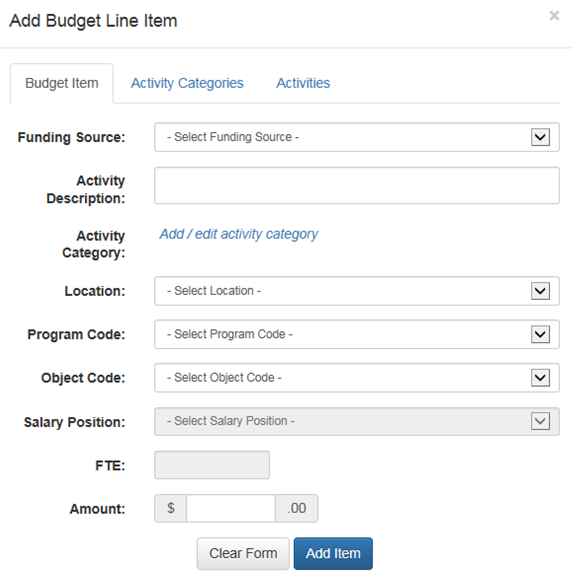 •Applicants must complete the budget fields, as applicable, for each budget line item.  CDE reviewers analyze each line item to determine that the coding and descriptions together ensure the funds are being spent in an allowable manner.
4
[Speaker Notes: Funding sources are specific to each program.
Activity descriptions should stand on their own.  They are saved in the platform to be used again.  
Salary positions do not reflect all options in the Chart of Accounts.  The Salary position should reflect what the person is doing, not their title.]
Budget: Activities Descriptions
Activity descriptions, once entered, will be available for reuse. You may copy the saved description, or search for an appropriate description from the Activities Log.
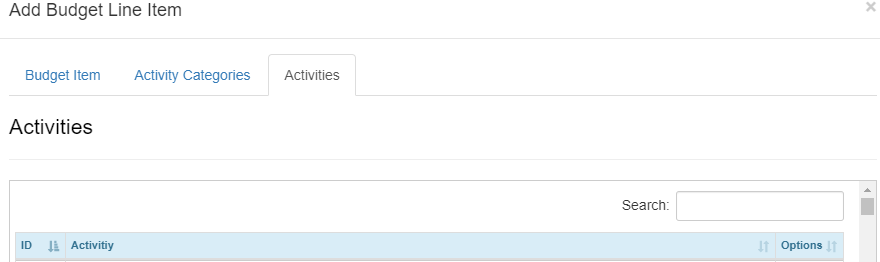 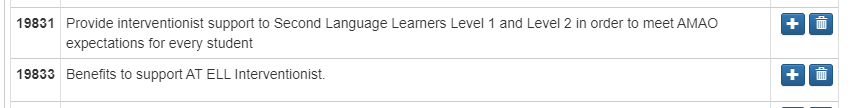 5
Budget: Activity Category
The budget includes a dropdown list for Activity Category selections, to align allowable uses of funds, based on the LEA’s or school’s local context, to the Standards and Indicators for Continuous Schools Improvement, as well as specific, statutorily required uses of funds.
The Activity Category coding provides information regarding the individual budget line items as entered and streamlines the text required in the activity description.
CDE uses the data collected from the Activity Category coding to inform the evaluation of practices in varying LEAs, as well as meet specific reporting requirements to the U.S. Department of Education.
6
Budget: Activity Category by Title Program
Title I, Part A and Title II, Part A will strictly align with Standards and Indicators for School Improvement (S & I). 
The remaining Title programs will include a combination of the Standards and Indicators and statutorily required or allowed activities.
Title III and III Immigrant Set Aside uses the S & I as well as statutory descriptions  
Title IV uses S & I as well as statutory descriptions grouped by category
Well-Rounded Education
Safe and Healthy Students
Effective Use of Technology
Title V funds can be used for any allowable activity in each program, therefore will use the S & I associated with the allowable activity
7
[Speaker Notes: Relates to the budget as we normally use it.  Does not reflect any current waivers.]
Budget: Location Codes
Location codes indicate where the described activity will take place.
District: XXXX District Level 
School: XXXX School Name E/M/H
Nonpublic Schools within the LEA boundaries: XXXX School Name 
Neglected and Delinquent Facilities: XXXX School Name 

Within the Title IA funds section, schools that have not been identified as being served with Title IA funds in 2020-21 will not be available for selection as a location in the Title IA budget and will need to be manually added to the list of schools on the School Profile page.
8
[Speaker Notes: The following options are pre-populated from the School Master List for the location code

If school is not in the dropdown, visit the School Profile page to determine if the school is listed or needs to be added to the application. 

Some schools may have a single school code, but multiple locations if they have more than one grade span.]
Budget: Rank Order and Set-Asides
Set-Asides
Several mandatory set-asides are required to be met through the budgeting process. The amounts needed to meet statutory obligations are calculated automatically and displayed on the Set-Aside Summary Page:
Equitable services to Non-public school students 
Parent Engagement Set Aside 
Homeless children and youth  
Optional set-asides include:
Preschool-District supported school-based activities
District Managed Activities (DMA)-to provide additional supports to Title I schools
Family Literacy-supports literacy programs in Title I schools
Optional set-asides are selected in the funding dropdown within Title 1. These budgeted amounts are displayed on the Set-Aside Summary Page.
Rank Order
Title I schools must be served in rank order by poverty percentage unless they reside in a district with less than 1,000 students enrolled or with only one school per grade span.  There are different measures of poverty that can be used when determining rank order. 
The LEA profile page contains information to assist LEAs in selecting the most advantageous method of serving schools that considers eligibility criteria based on their unique local context.
Reviewers will ensure that:
Schools with higher poverty rates are prioritized
All schools served maintain the rank order requirements dictated by the method of serving
9
[Speaker Notes: Title I, Part A provides federal dollars to schools to help students at risk of not meeting the Colorado English Language Proficiency (CELP) and Colorado Academic Standards (CAS). Current appropriations do not provide enough money to serve all eligible children; therefore, the intent of the law is to concentrate the funds in schools with the highest percentages of poverty and to provide sufficient funds to make a difference in the academic performance of these students. 

Rank Order: 
The selected poverty measure is what will be used to determine the number of low-income students at district schools and the proportionate share for eligible non-public schools.  
When budgeting funds to Title I schools via the Funds, the amount  allocated per school automatically calculate the per pupil amount on the Locations Summary.

Set-Asides
LEAs receiving Title I, Part A funds are required to set aside a proportionate share of the allocation to provide services for participating non-public schools.
LEAs that are allocated more than $500,000 in Title I, Part A funds are required to set aside 1% of the allocation for stakeholder and community engagement activities. 90% of set-aside must go to Title I schools, and the remaining 10% may be used for district level parent engagement activities 

Minimum requirements and caps are shown on the set aside summary page, as well as the actual amounts budgeted by the LEA. If an  LEA wishes to exceed any of the published caps, please connect with your Regional Contact for more information and guidance.

Can serve schools with the same PPA.  
The method of serving schools matters.   
For the homeless set-aside, we also want to know the LEA’s methodology for determining how much to set aside.  
Most optional set-asides have a minimum and a cap.  
DMA can only be used for Title I schools.]
Budget: Program Codes
Program codes allow LEAs to charge costs, instructional and support, directly to the benefiting program. Program codes include:
Instructional Program includes those activities dealing directly with the interactions between staff and students. Teaching may be provided for students in a school classroom, in another location such as a home or hospital, or in other locations such as those involving co-curricular activities. Instruction also may be provided through some other approved media such as television, radio, telephone, or correspondence. Included are the activities of paraprofessionals (aides) or classroom assistants of any type, which assist teachers in the instructional process
Support Program are those activities which facilitate and enhance instruction. Support services include school-based and general administrative functions and centralized operations for the benefit of students, instructional staff, other staff, and the community.
10
[Speaker Notes: Within the ConsApp, instructional program includes the program codes  (0010-2000) keep in mind that federal funds should enhance and supplement the core instructional program
Support includes (2100 students, 2200 staff, 2600 maintaining buildings and grounds, 2700 transportation, 2800 central support: planning, research, development, evaluation, information, staff, data processing, and risk management services, 2900 other, and 3300 community services)
Improvement includes 2210 and is for instructional staff only. All others professional development will align with the program code of the staff member participating in the PD opportunity.
Administration includes (2300, 2400, and 2500)]
Budget: Program Codes Continued
Program codes, continued
Improvement of Instructional Services refers to activities for assisting instructional staff in planning, developing, and evaluating the process of providing learning experiences for students. These activities include curriculum development, techniques of instruction, child development and understanding, staff training, etc. These include such activities as in-service training (including mentor teachers), workshops, conferences, demonstrations, and courses for college credit (tuition reimbursement), and other activities related to the ongoing growth and development of instructional personnel, including those that support the use of technology for instruction.
Administration refers to any activity required for administering the grant, but not working with students directly.
11
[Speaker Notes: Improvement includes 2210 and is for instructional staff only. All others professional development will align with the program code of the staff member participating in the PD opportunity.

Administration includes (2300 administering policy for the school district, 2400 administrative responsibilities for a school or group of schools, and 2500 fiscal and internal services necessary for operating a school district paying, transporting, exchanging, maintaining good and services)]
Budget: Object Code
Object codes describe the service or commodity obtained as a result of the specific expenditure. The following object codes are included in the Consolidated Application:
12
[Speaker Notes: 0300 Purchased Services v. 0500 Other Purchased Services determined by who is providing the service.
0500 Other Purchased Services could include postage, printing, or catering.
0350 Professional Learning can include any professional learning.  Need strong activity descriptions.
0730 Equipment needs to be within district capitalization threshold.  
CFR-200 allows computer and technology to be shown as supplies.  LEAs are required to track inventory.  Recommend not coding technology as supplies because of requirement to track.  
0850 internal printing and food services]
Budget: Salary Positions
A salary position code is required if the object code selected is “0100 Salary.”
These codes are cross-referenced to the job class codes in the Chart of Accounts. The common titles and descriptions in the Chart of Accounts eliminate ambiguity and facilitate statewide evaluation.
Not all salary positions contained in the Chart of Accounts are included in the Consolidated Application; only those that are allowable costs.
13
[Speaker Notes: Keep in mind that the salary position should reflect the job duties the individual is fulfilling, not their official title or certification.]
Budget Activity
14
Budget: Common Revision Requests
The most common requests for revision involve activity descriptions and budget coding. 
Use the CDE Chart of Accounts or the Consolidated Application Manual to select the appropriate Program and Object Codes 
Budget line items should clearly articulate who, what, when, where, how, and why each activity is being provided.
15
[Speaker Notes: the budget should “stand on its own”. 

it is best to refer to the comprehensive guidance provided in the CDE Chart of Accounts or the Consolidated Application Manual for the most up-to-date coding information.

The "why" should be clearly grounded in needs identified in CAN and align with any required program narrative, and be allocable, reasonable and necessary.]
Budget: Common Revision Requests 
for Professional Development Activities
All Professional Development (PD) activities should include a description of how the PD will be job-embedded and sustained, including:
Alignment to an identified need and fit to local context
Description of the participants, and how they were prioritized
How the resources gained will be shared and/or implemented
Identification of the provider of the content delivery

Best practice guidance: PD should include evidence-based content and strategies for implementation as well as evaluation of effectiveness.
16
[Speaker Notes: Note: A question may come up about whether we are going to ask for an extension of the waiver for PD definition into the 20-21 school year. If it does, find out if LEAs feel they will need the waiver extended? We don't have plans yet and need to determine if LEAs are going to need to waive the PD requirements/definitions in 20-21.]
Title III: Additional Budget Fields
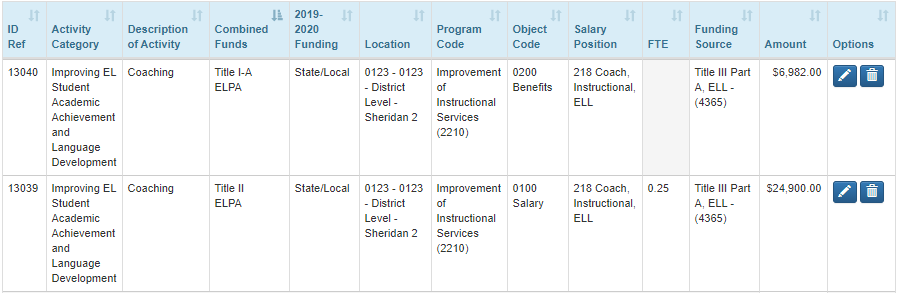 17
[Speaker Notes: The Title III funding page will include the additional fields to be completed when the adding a budget line item. More information on the use of these fields will be provided during the tomorrow’s RNM.]
Questions???
ESEA Office
19
[Speaker Notes: Nazie – Note changes in assignments]
ESEA Office (Cont.)
20
Grants Fiscal Contacts
21